Odysseus: Cyclopes
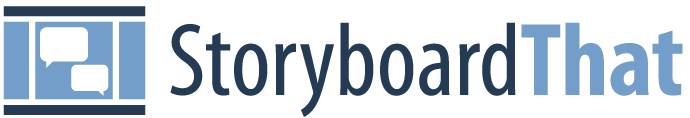 Add Title Here
Add Text Here
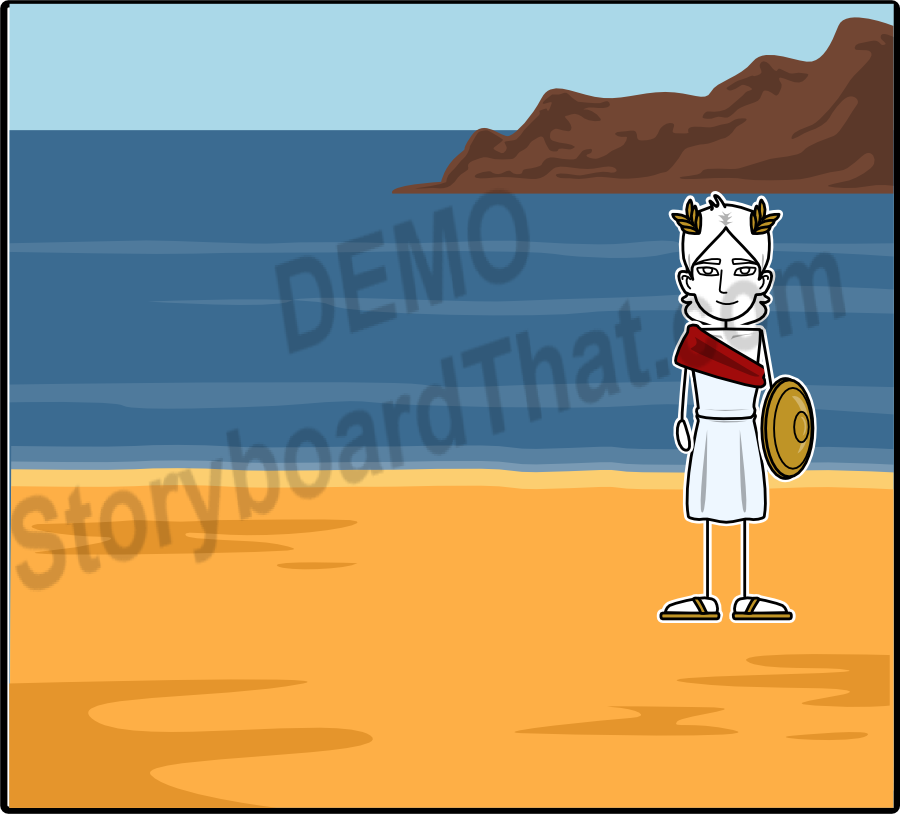 Add Title Here
Add Text Here
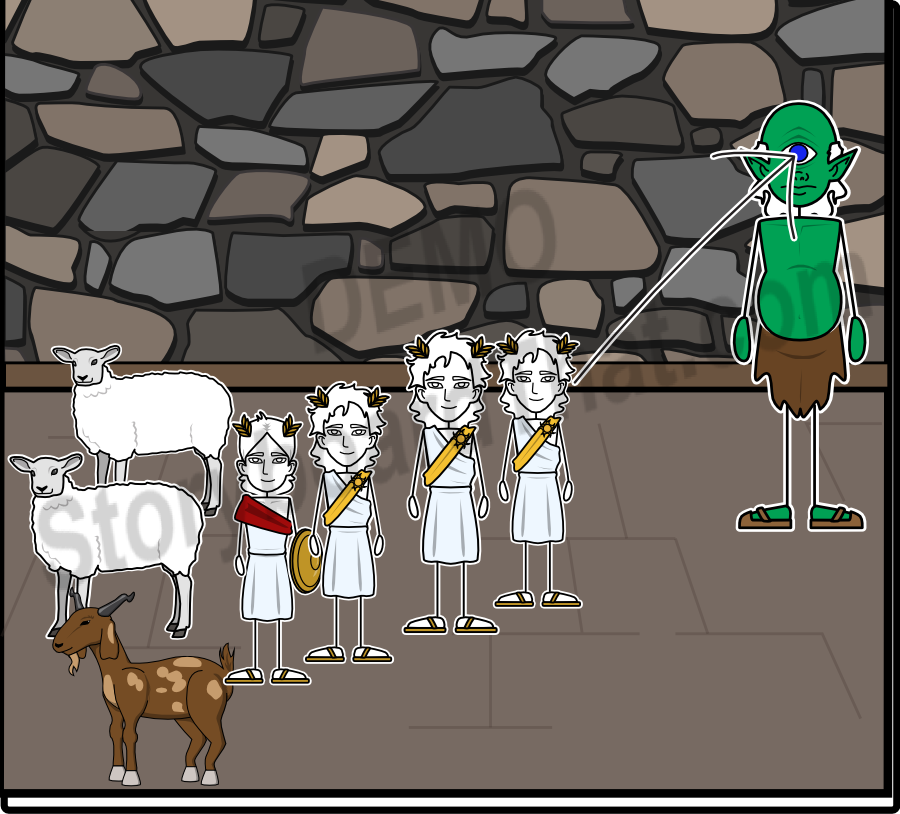 Add Title Here
Add Text Here
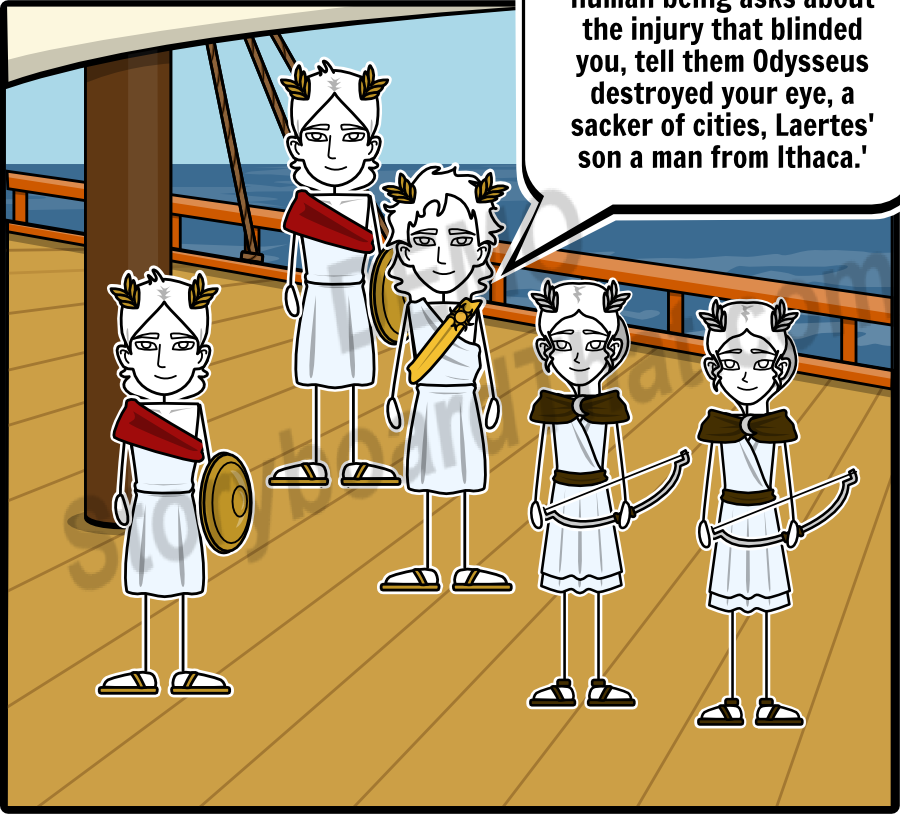